What Does  L E A D E R S H I P  Mean to Graduate Students?
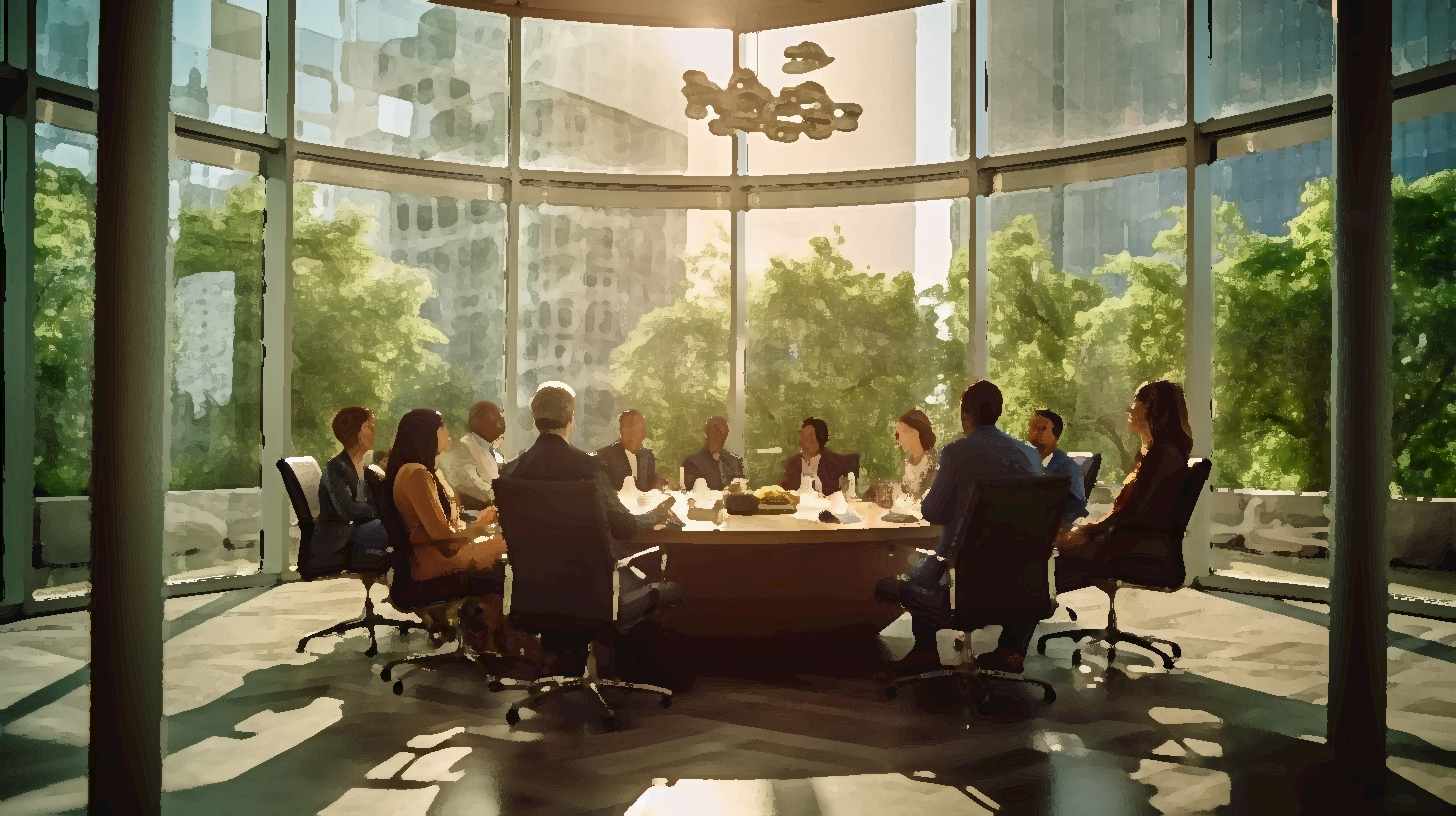 L E A D E R S H I P
L - Listening: Effective leaders value the input of their team and make a point to actively listen.
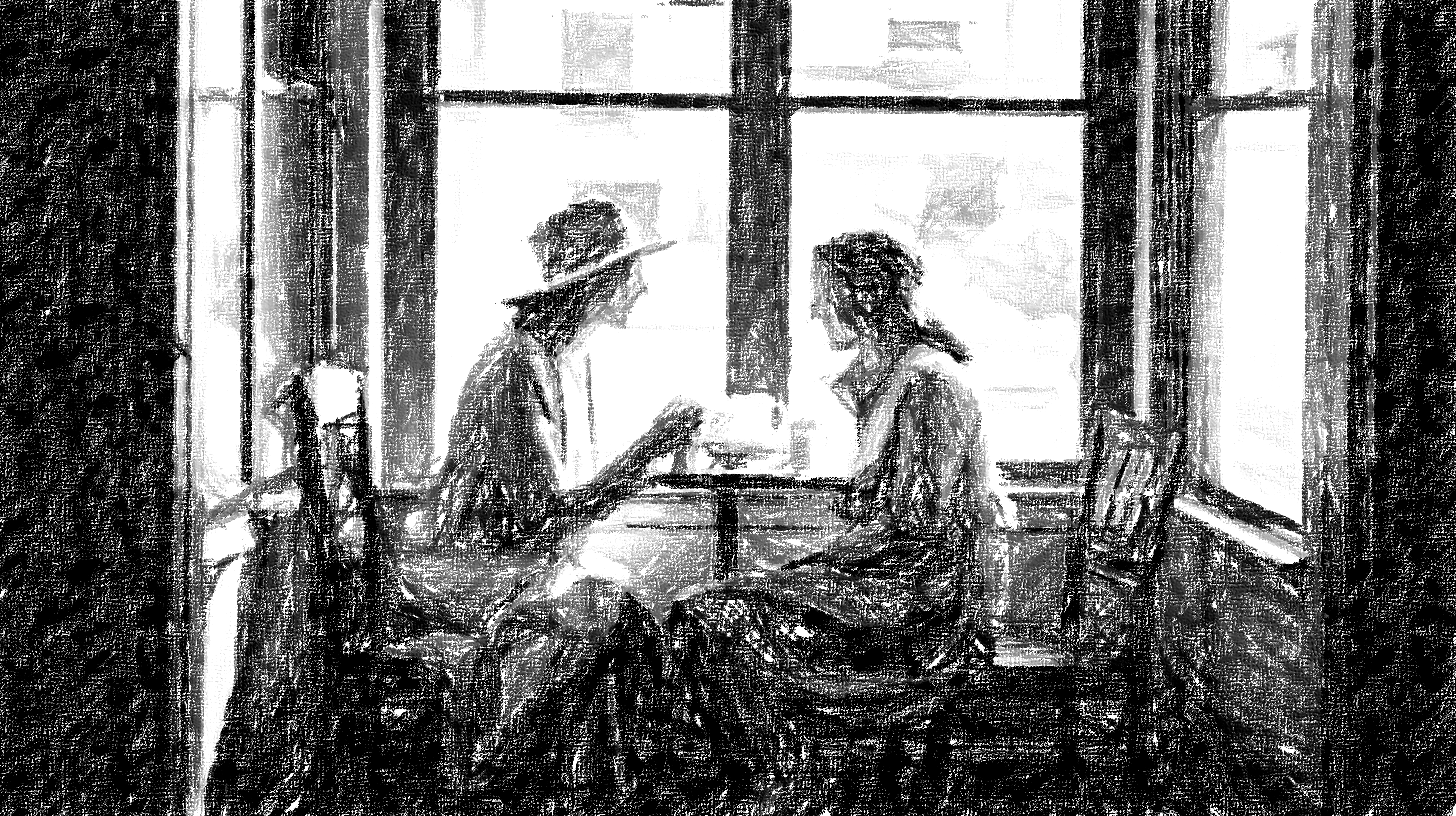 L E A D E R S H I P
E - Empathy: It allows leaders to understand and connect with their team on a deeper level.
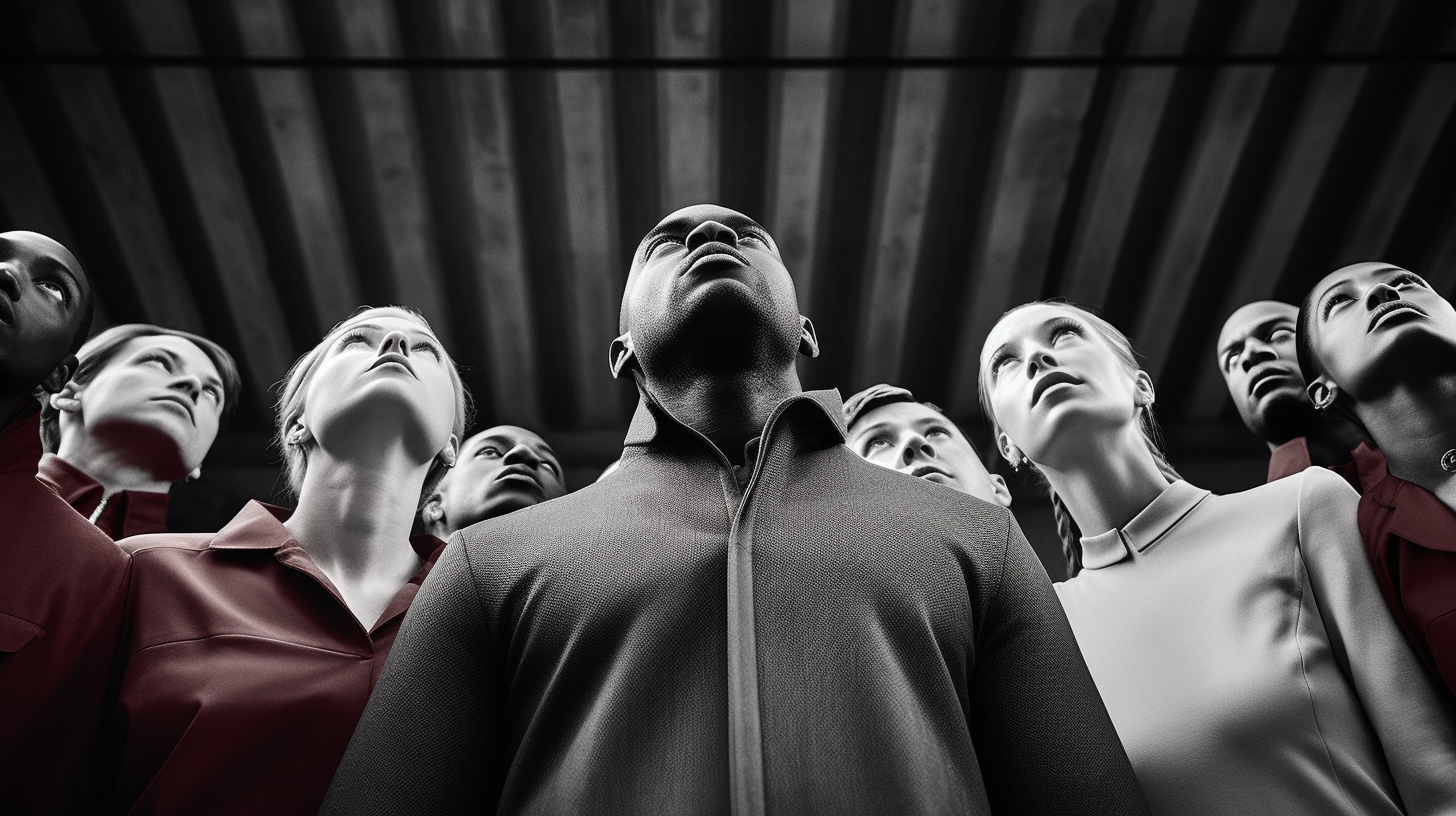 L E A D E R S H I P
A - Ambition: Aspiring to achieve great things and motivating others to do the same
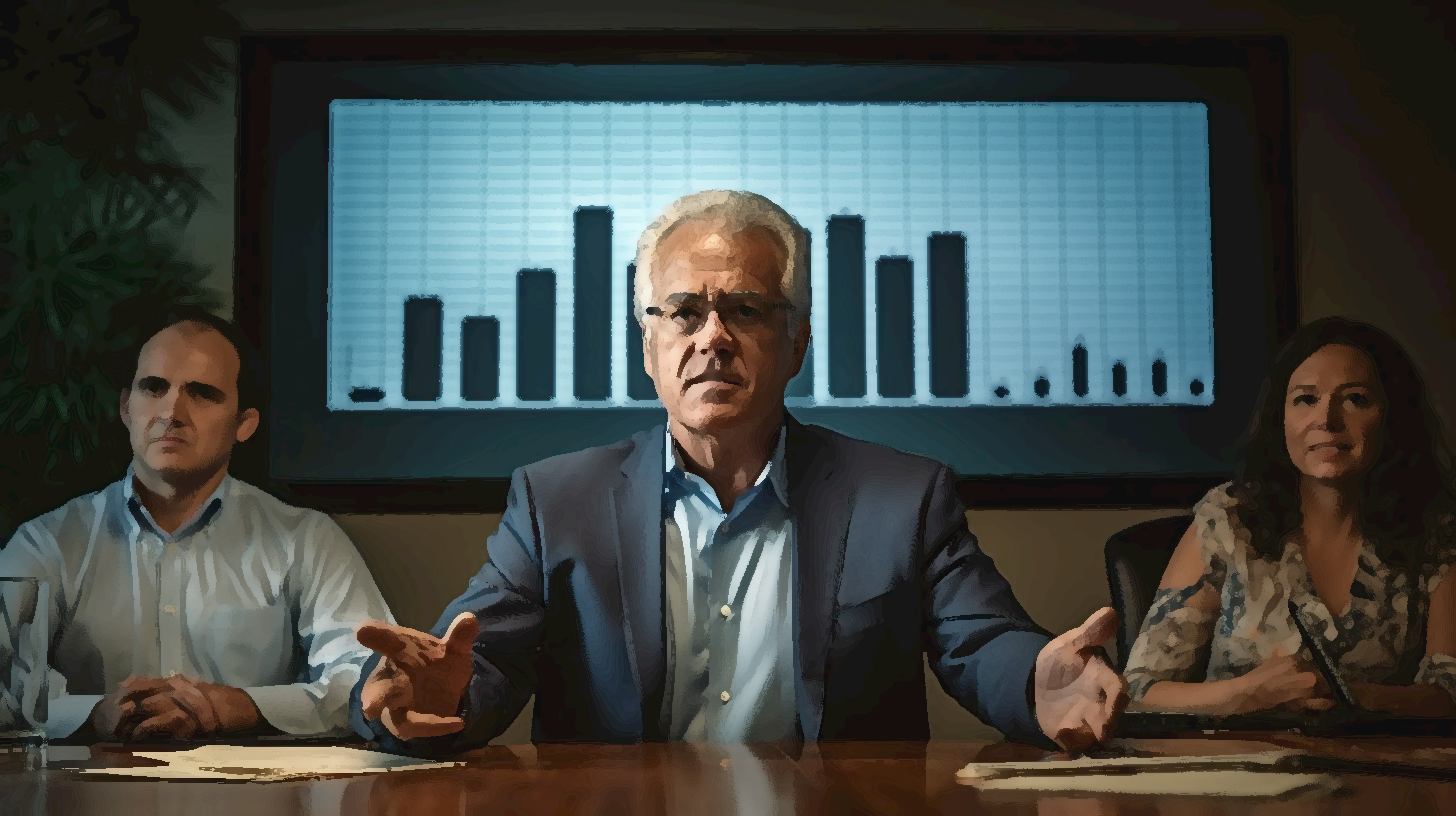 L E A D E R S H I P
D - Decisiveness: Making decisions promptly and efficiently to move projects forward.
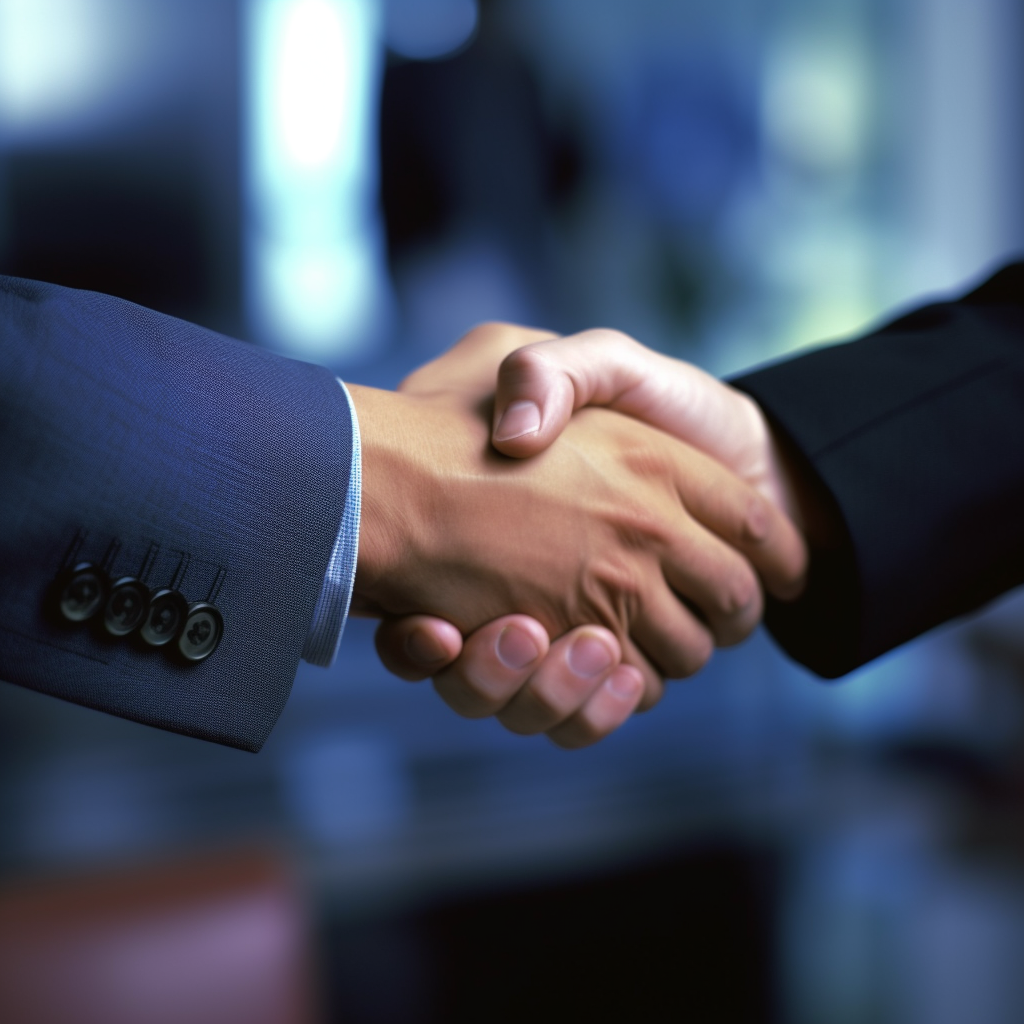 L E A D E R S H I P
E - Empowerment: Leaders empower others, giving them the confidence and resources to excel.
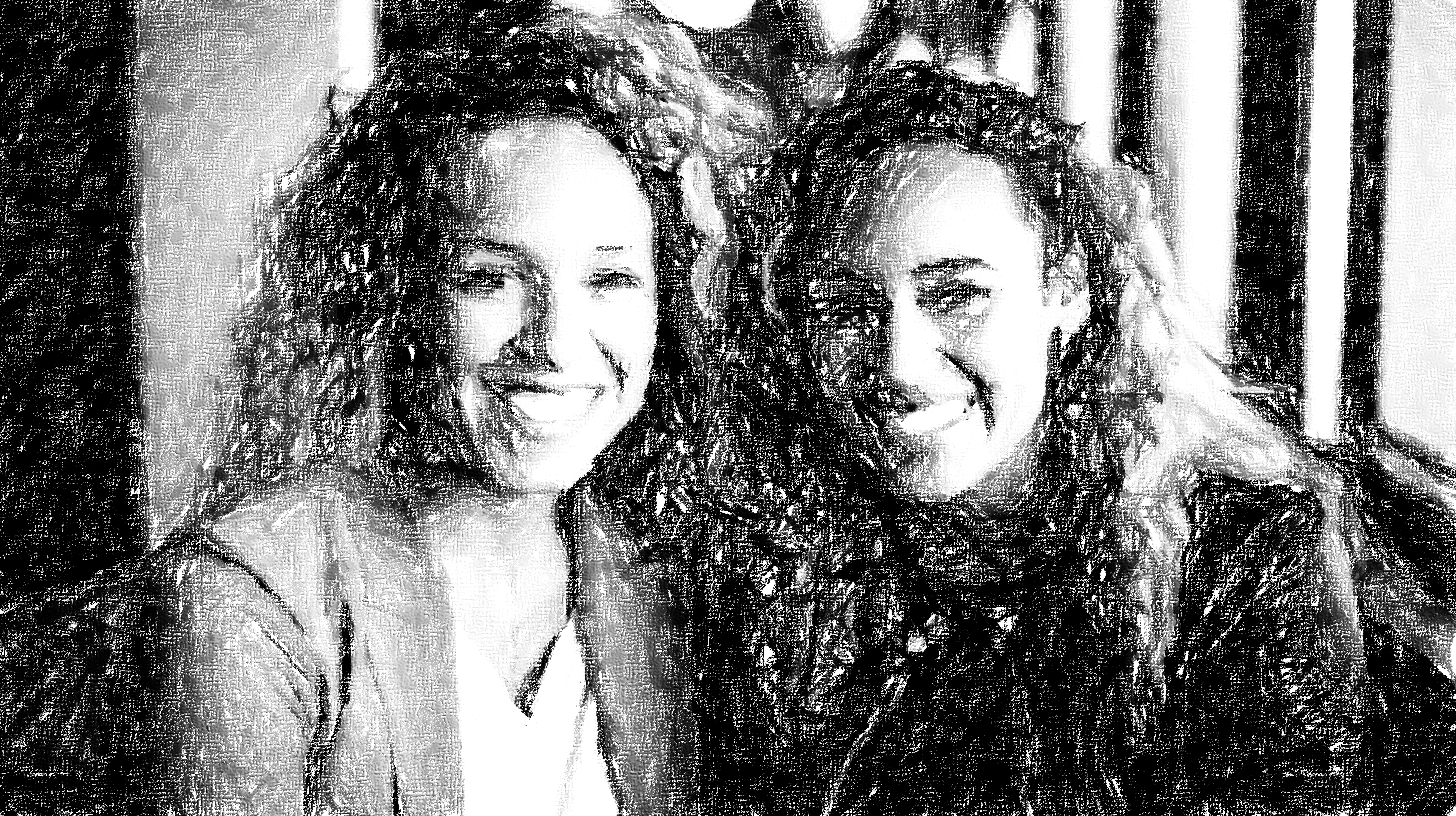 L E A D E R S H I P
R - Relationship-building: Investing time in building and nurturing positive relationships with team members
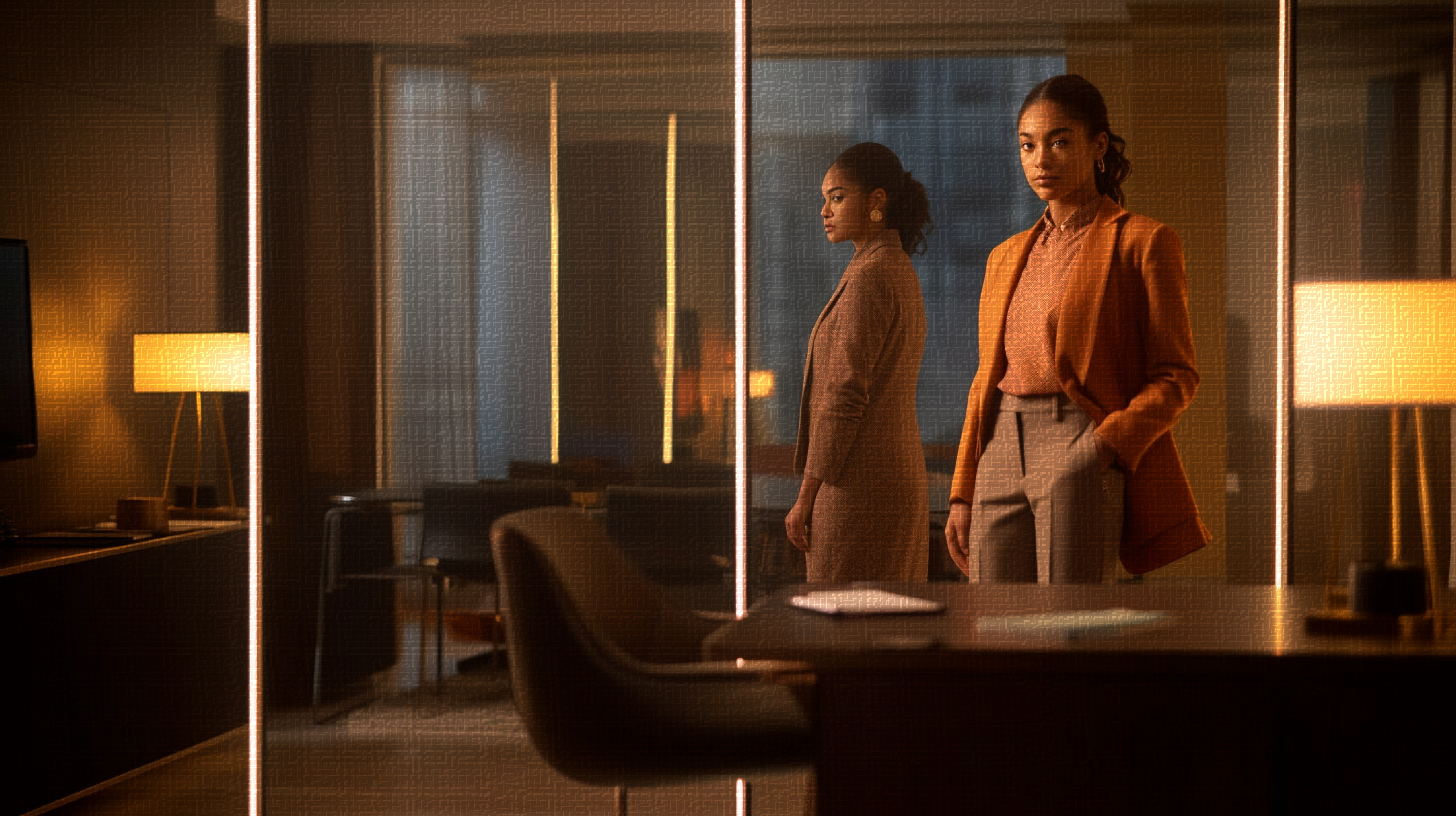 L E A D E R S H I P
S - Self-awareness: Recognizing strengths and working on weaknesses is vital for leadership growth.
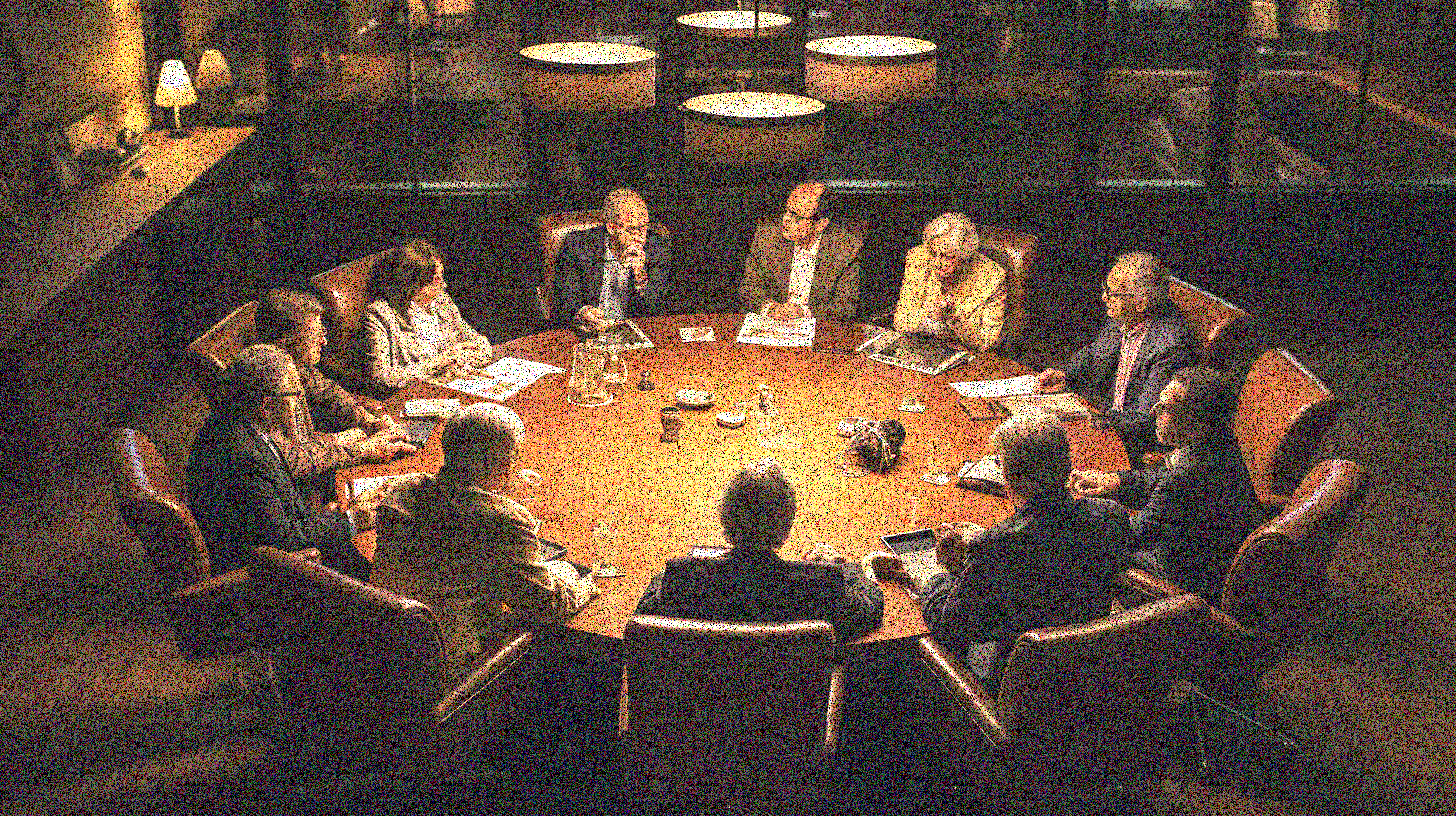 L E A D E R S H I P
H - Humility: Acknowledging that they don't have all the answers and valuing the expertise of others
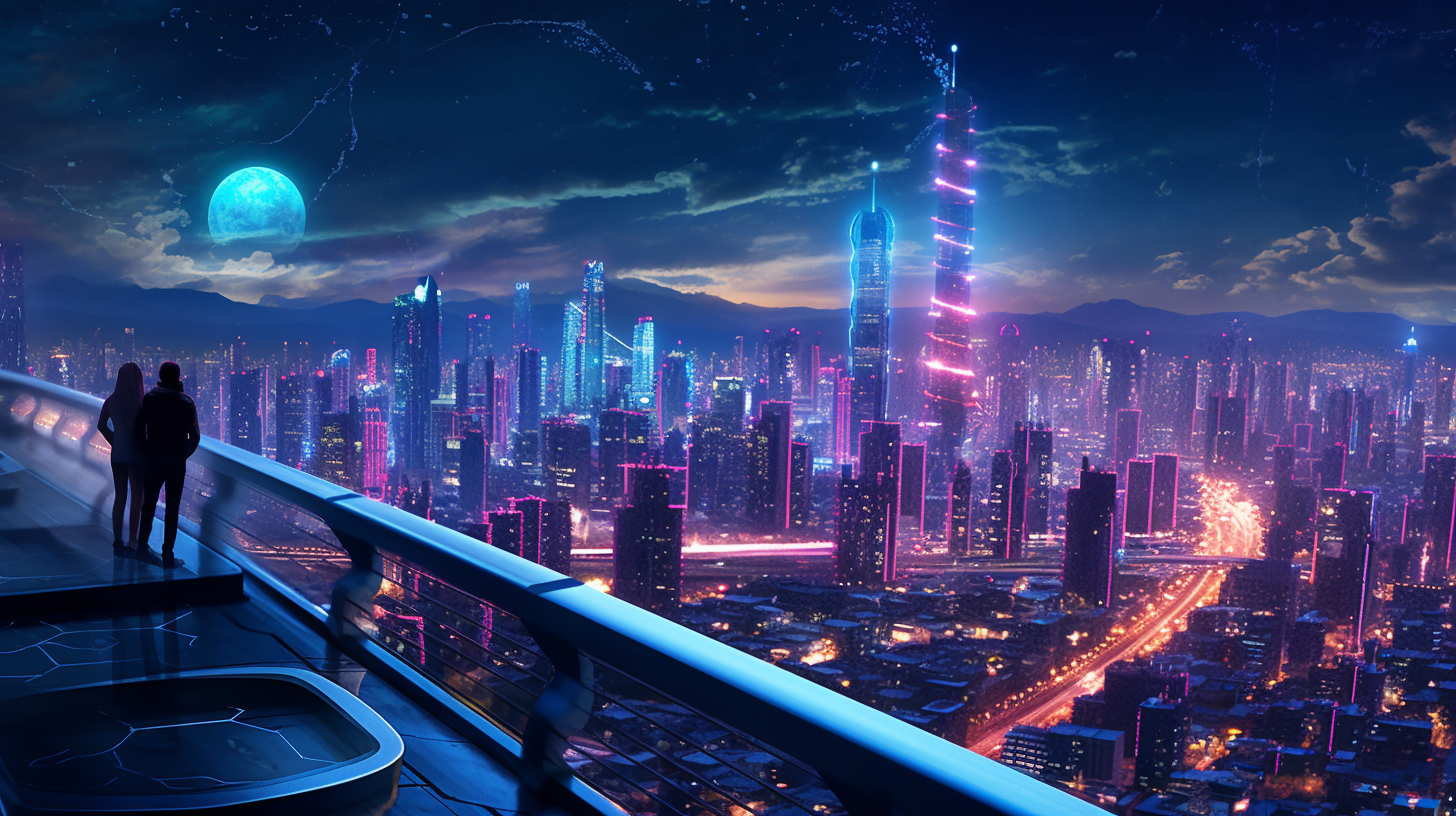 L E A D E R S H I P
I - Innovation: Embracing new ideas and driving change to achieve better outcomes
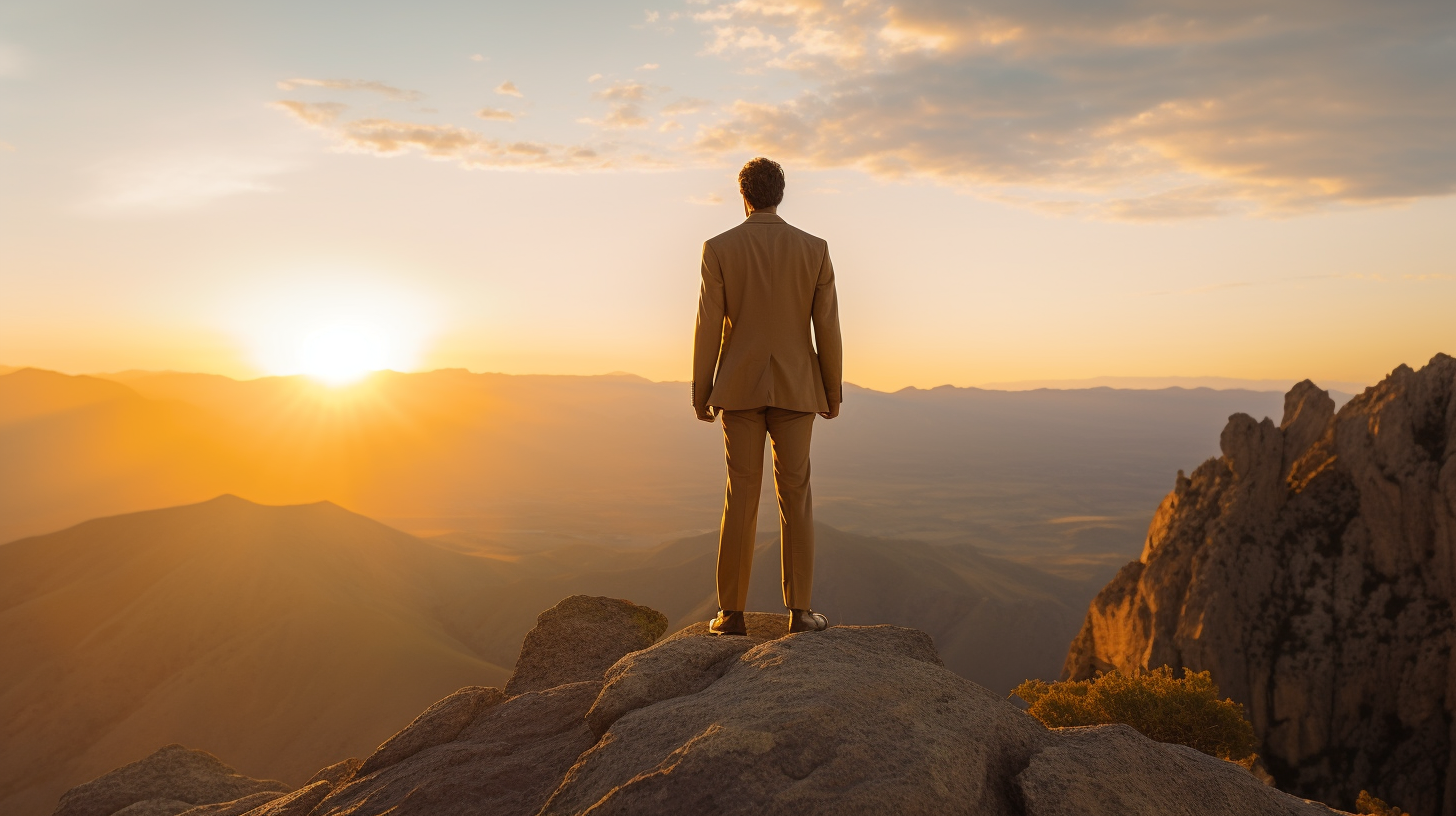 L E A D E R S H I P
P - Patience/Persistence: Waiting for the right opportunities and allowing team members the time they need to grow and learn
We Should Avoid Flawed M A N A G E M E N T in Leadership Training
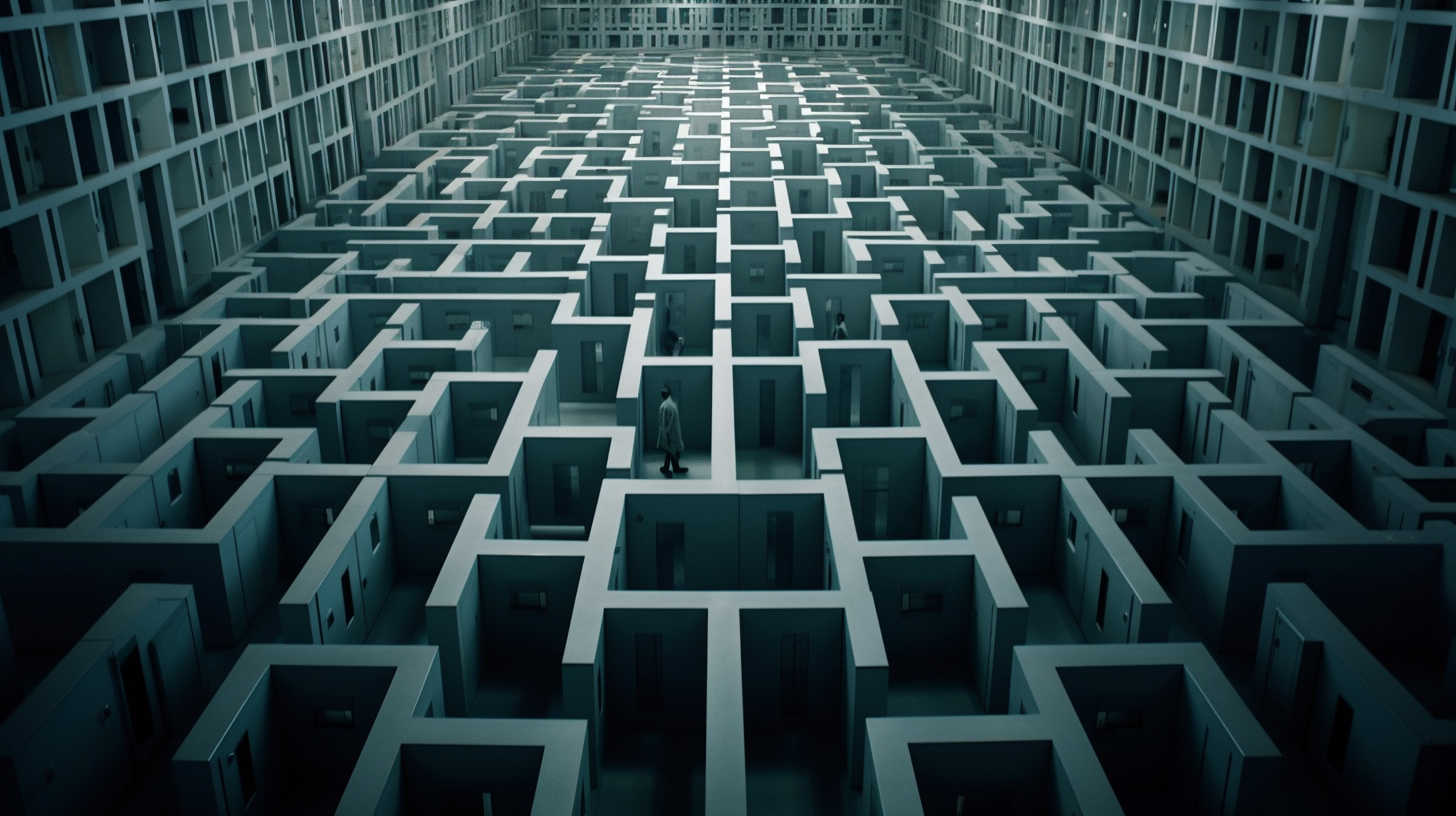 M A N A G E M E N T
Misdirection - When leaders fail to provide clear guidance or shift goals without proper communication
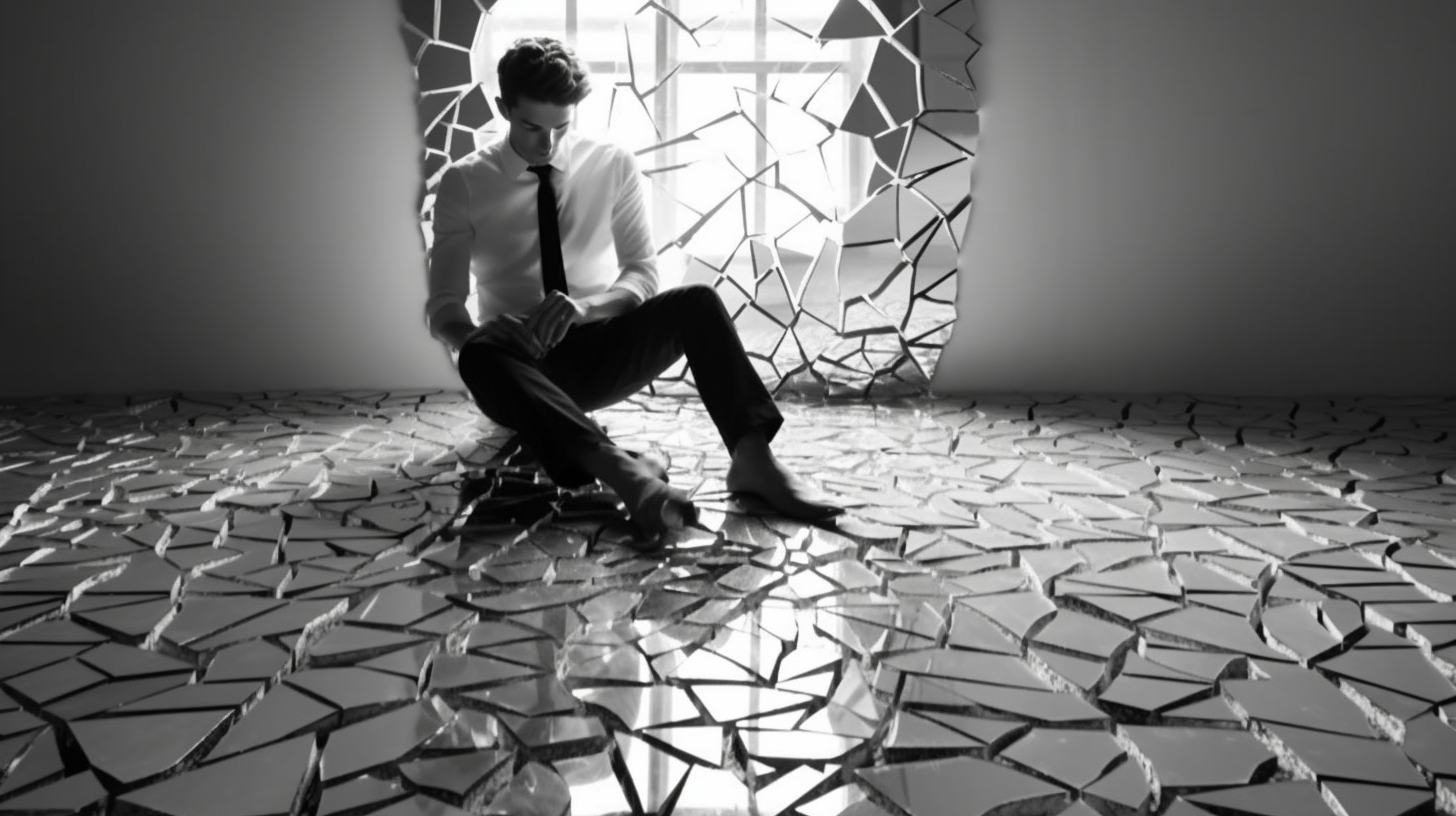 M A N A G E M E N T
Arrogance - Overconfidence and a refusal to admit mistakes or seek feedback.
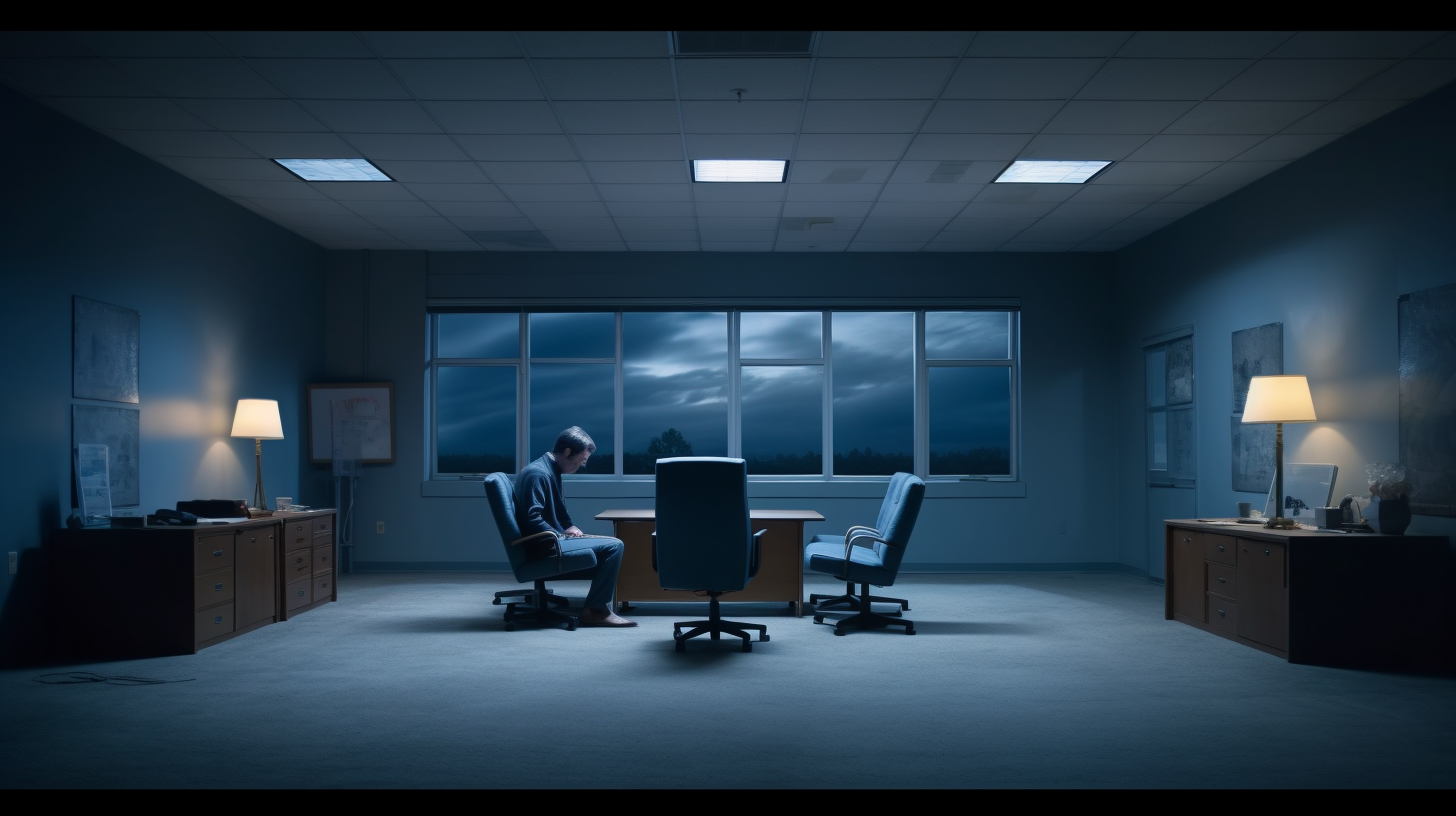 M A N A G E M E N T
Neglect - Ignoring team needs or overlooking the well-being of team members.
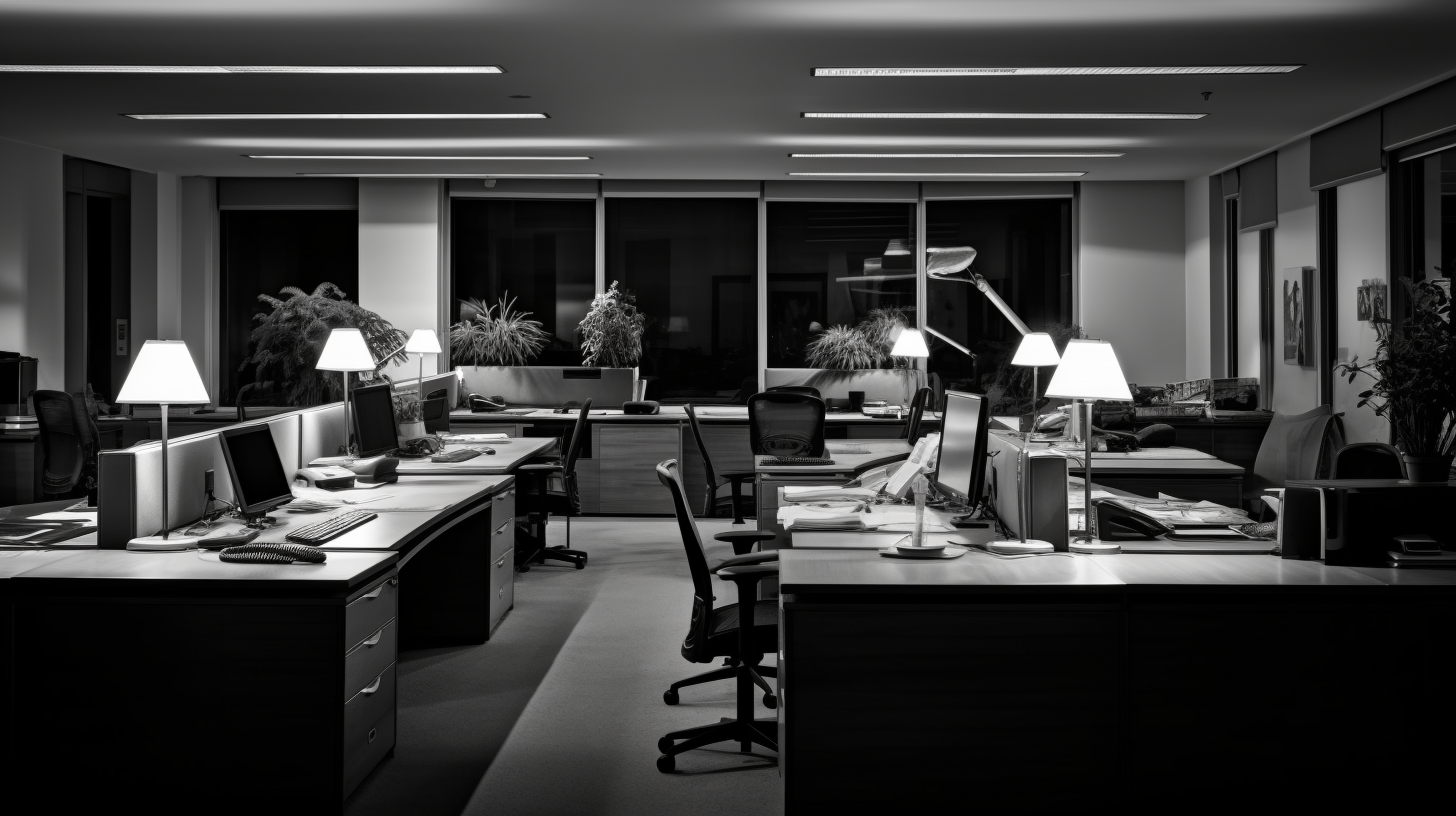 M A N A G E M E N T
Apathy - Lack of passion or interest in the work or in the growth of the team members
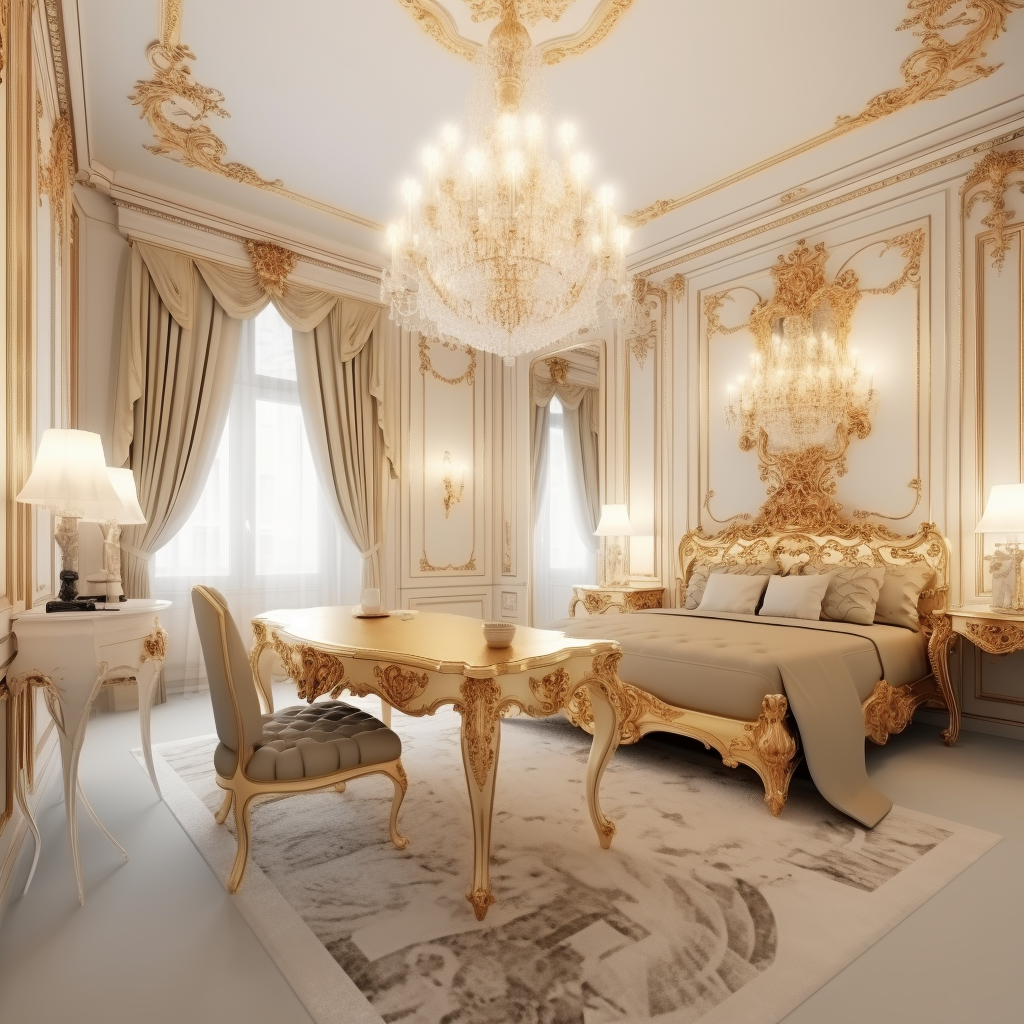 M A N A G E M E N T
Greed - Prioritizing self-interest over the good of the team or organization
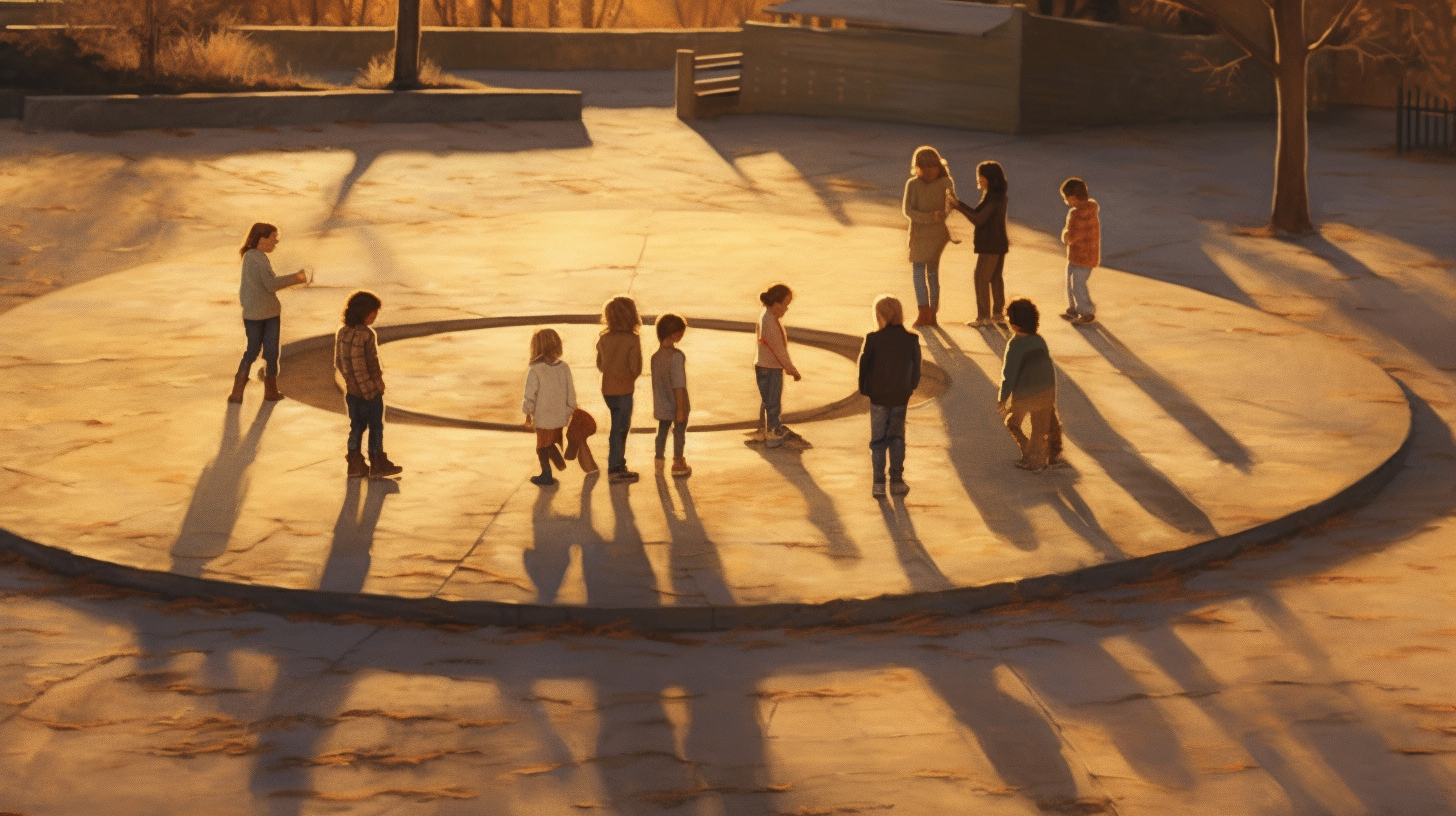 M A N A G E M E N T
Exclusivity - Favoritism or not giving equal opportunities to all team members.
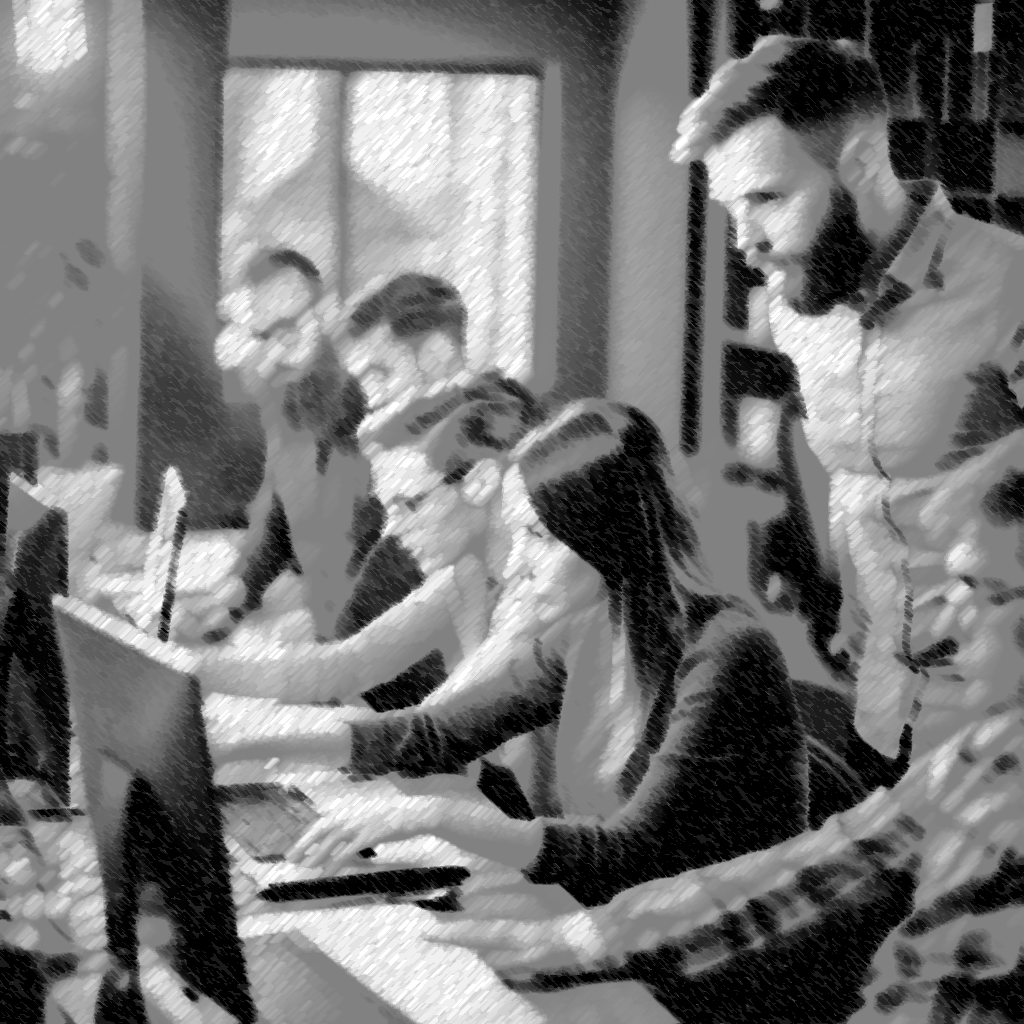 M A N A G E M E N T
Micro-management - Over-controlling team members and not trusting them to perform their tasks independently
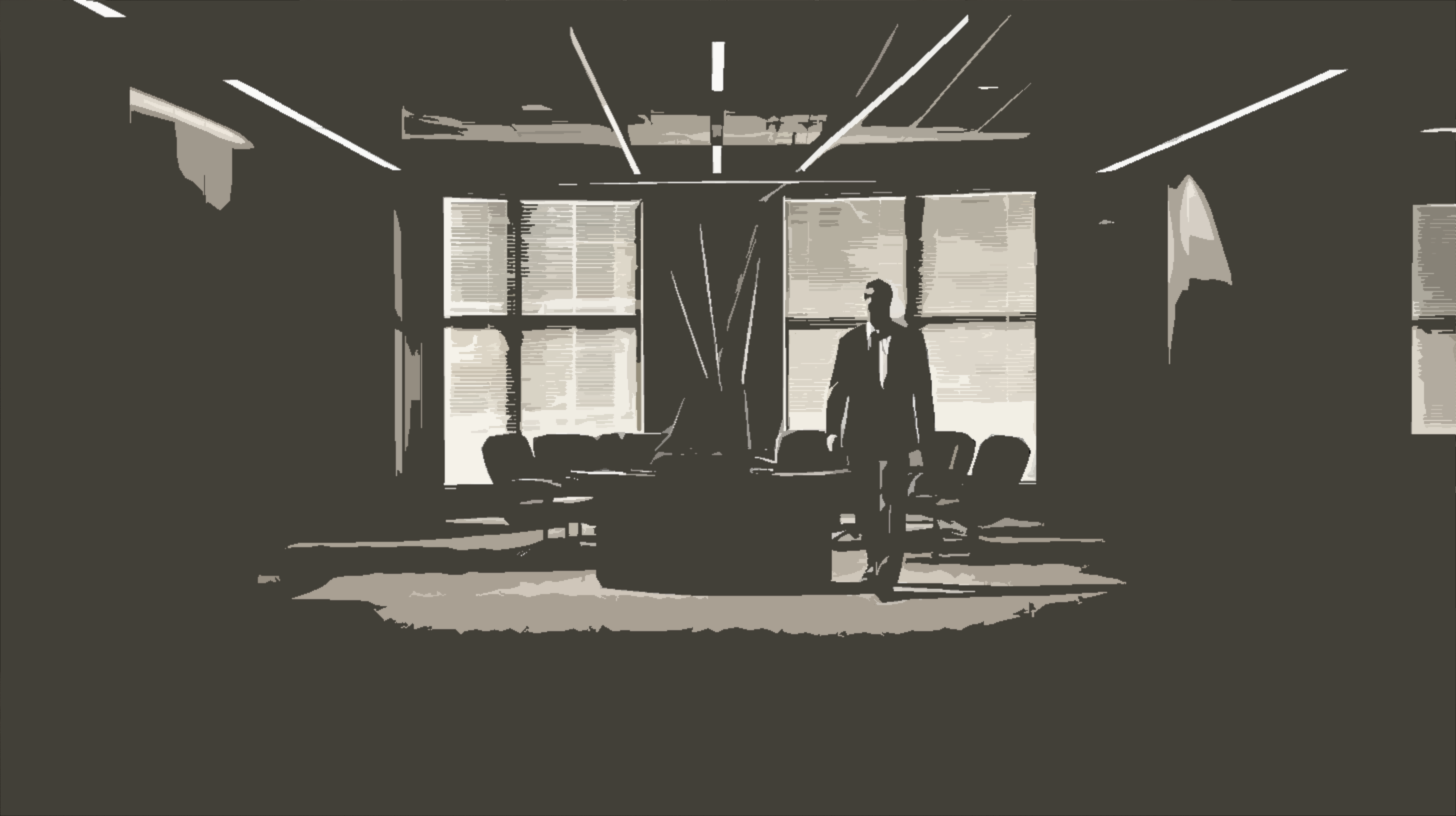 M A N A G E M E N T
Evasion - Avoiding responsibility or not addressing critical issues directly
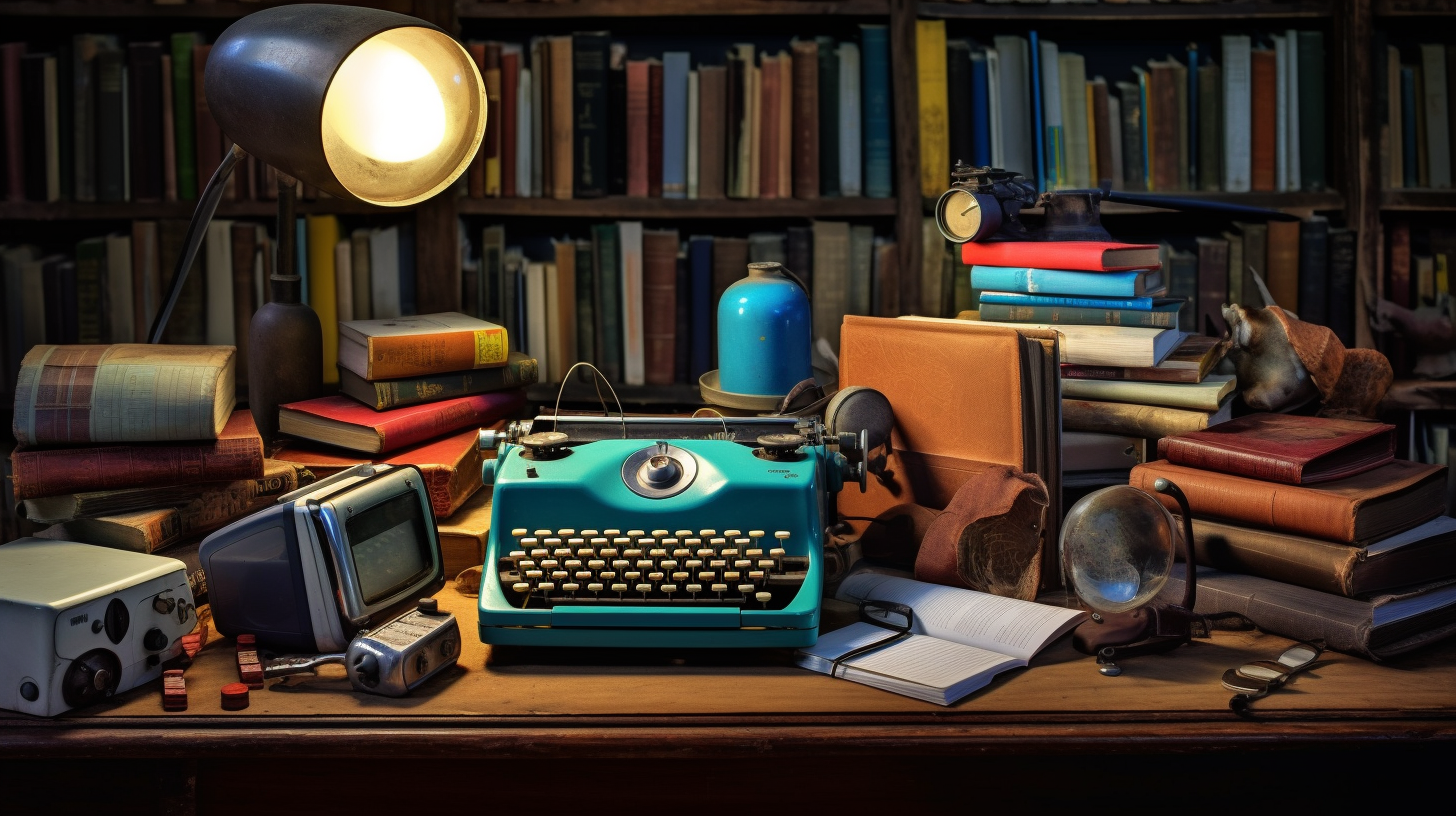 M A N A G E M E N T
Narrow-mindedness - Not being open to new ideas or diverse perspectives
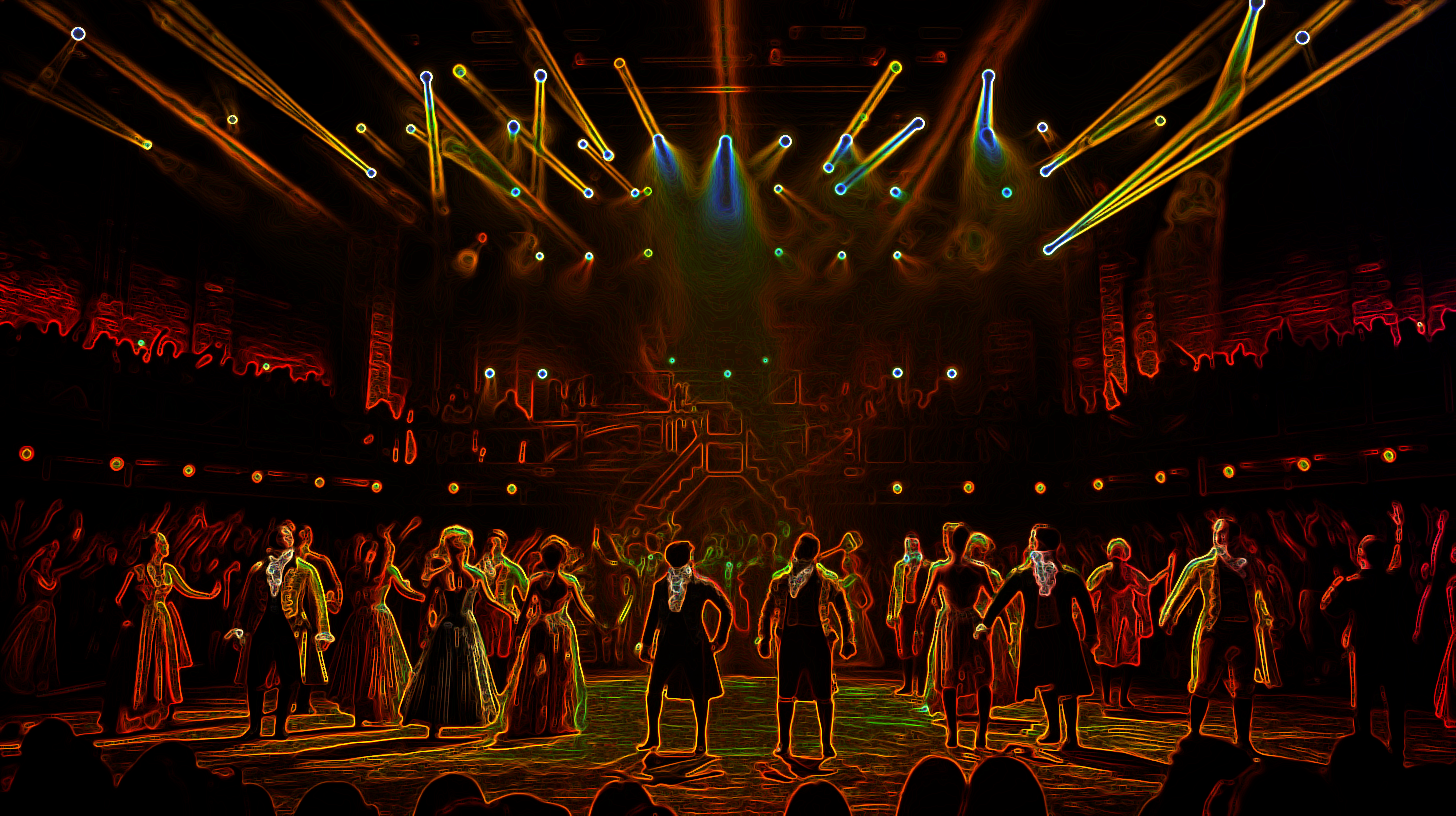 M A N A G E M E N T
Turbulence - Creating unnecessary drama or frequently changing decisions, leading to instability